Old Kingdom, Religion, and Pyramids
Standard :W.H. 6.2 - Students will understand the relationship between religion and the social and political order in Egypt.
Old Kingdom
The Old Kingdom lasted from 2600-2300 B.C.E.
Egyptian people willingly served the Pharaoh as it was believed the Pharaoh was the son of Re (sun god).
Pharaohs were considered gods on earth.
Kingdoms depended on this one strong leader.
Egyptians believed in many Deities.
Re was most important.
Hapi ruled over the Nile River.
Isis was most important goddess and ruled over the dead with her husband Osiris.
Religion
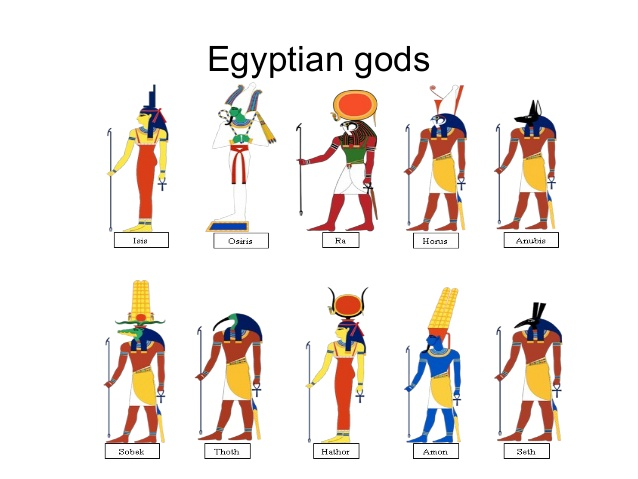 Focus Check
Why were the Egyptian people so willing to serve their Pharaoh?
Religion Cont.
Egyptians believed in life after death.
Book of the Dead contained spells needed for the after life.
Only Pharaohs and elite had an after life.
Anubis weighing the sole of the dead.
Religion Cont.
In order to preserve the Pharaoh’s body for the after life, Egyptians created an embalming process.
This process would create a mummy that was ready for the afterlife. This ensured the Pharaoh’s continued care for Egypt.
Due to this process, Egyptian doctors were very experienced and became the first specialized doctors.
The first medical book was written.
LET’S MAKE A MUMMY!
Focus Check
How did the embalming process influence modern medicine?

Why was it so important for the Pharaoh to make it to the after life?
The Pyramids
Pyramids were built to protect the dead Pharaohs.
Contained items needed for the afterlife: clothing, jewelry, food.
Astronomy, mathematics, and thousands of people were used to build the Pyramids over many years.
The pyramids
Steps to building:
1. select location
2. search for stone
3. artisans cut stone into blocks
4. workers pull blocks on sleds to the Nile River
5. workers load blocks onto barges and cross the river
6. blocks were unloaded and dragged or pushed up ramps into position.
The Pyramids
While studying the sky Egyptians created the 365 day calendar which is the basis for ours today.
Discovered number system based on 10 and created fractions.
The Great Pyramid is the largest at nearly 500 ft. 
It was built for King Khufu and is located in Giza near the city of Cairo.
Focus Check
What advancements did the Egyptians make while building the Pyramids?

How did Egyptian Religion influence Egyptian society?